AVALIAÇÃO TÉCNICA DA CAPACIDADE DE PRODUÇÃO DO SISTEMA DE TRATAMENTO DE ÁGUA DO SAAE DE ITABIRITO.
Autores: Creidilane Cristina Pires e Rogério Alves Barbosa.
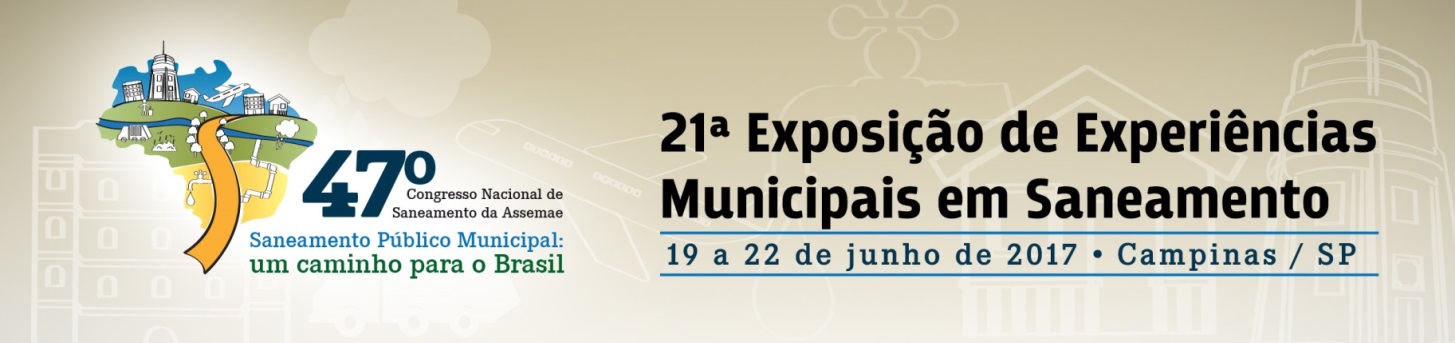 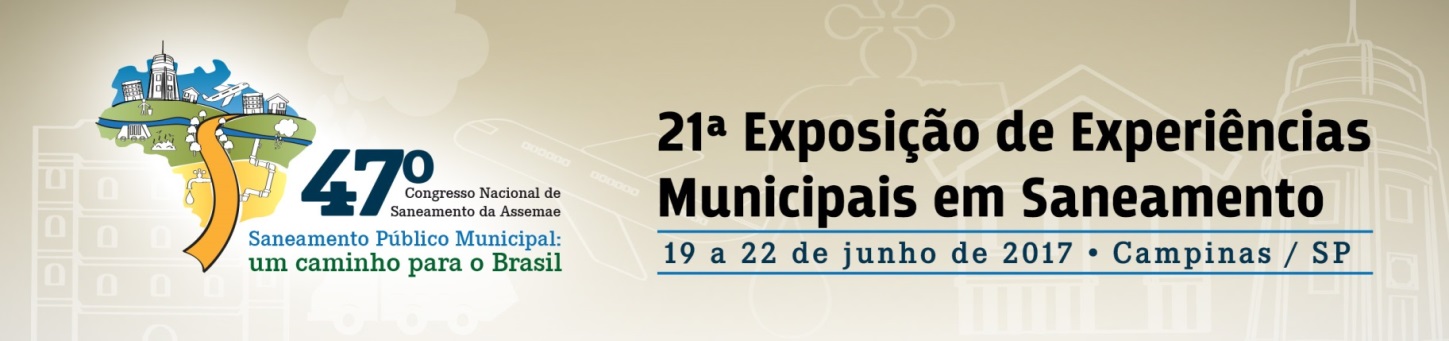 A Estação de Tratamento de Água a ETA  de Itabirito foi fundada em 05 de Setembro de 1979 e a única ETA do município, Trata hoje em média 150 litros por segundos, mais Tem capacidade para tratar 200 litros por segundo .
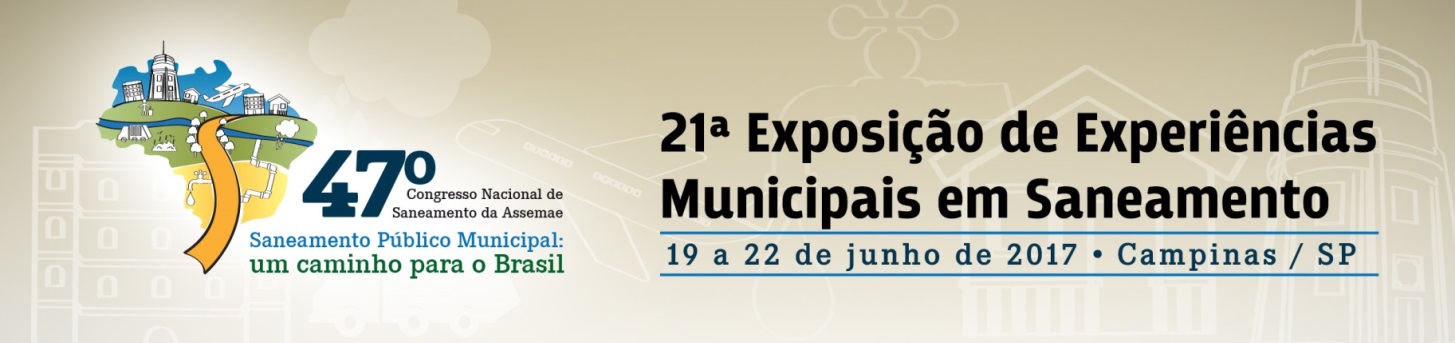 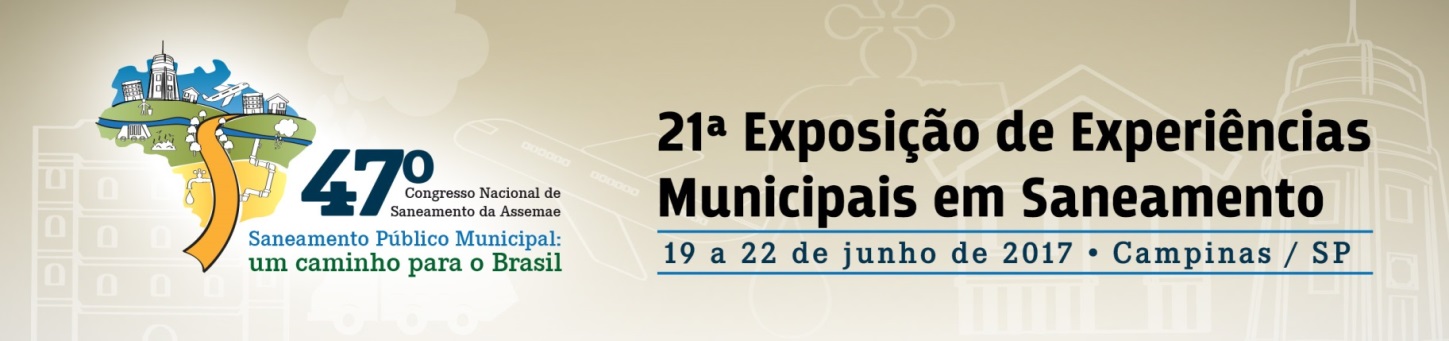 INTRODUÇÃO
Visando a melhoria continua do processo e uma melhor qualidade da água para a população.

O SAAE Itabirito com suporte técnico a este processo, realiza uma avaliação técnica que engloba tecnologias de tratamento de água e de resíduos para apontar as alternativas possíveis.

Esse diagnostico busca identificar os pontos positivos e negativos quanto a eficiência da ETA(Estação de Tratamento de água).
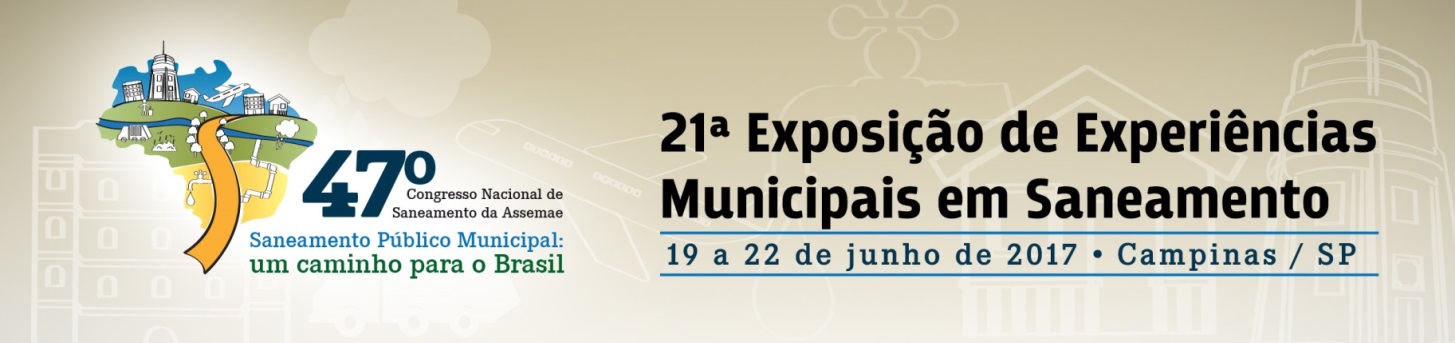 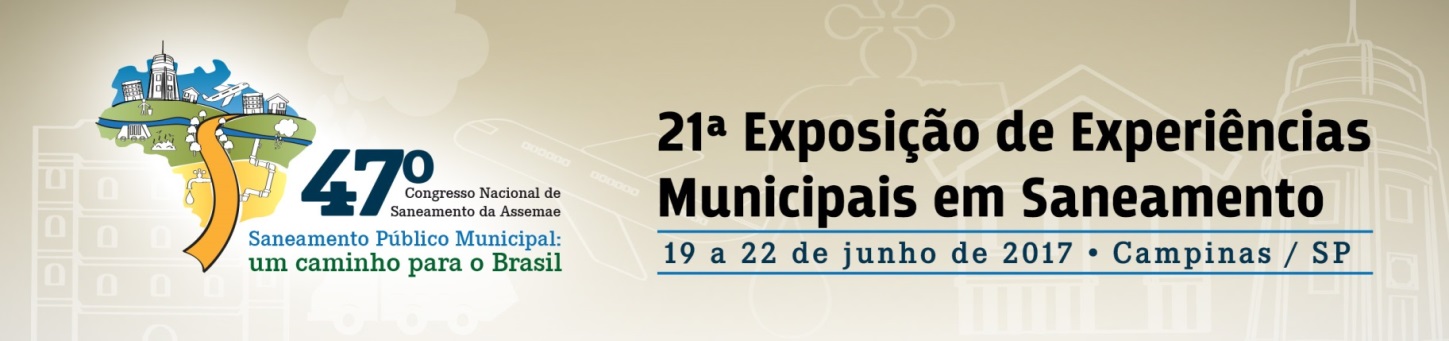 OBJETIVO
O objetivo deste trabalho e a avaliação técnica da capacidade de produção e adequação da ETA com propostas a implantação de novos recursos químicos e hidráulicos.

Etapa fundamental para subsidiar qualquer melhoria dos serviços de fornecimento de água à população, com foco nas exigências da Portaria n° 2.914/2011 do Ministério de Saúde.

Uma das abordagens mais usuais é a baseada na identificação das possíveis não conformidades e oportunidades de melhoria, possibilitando assim propostas para otimizar o sistema, reduzir custos e alcançar maior eficiência da qualidade da água tratada.
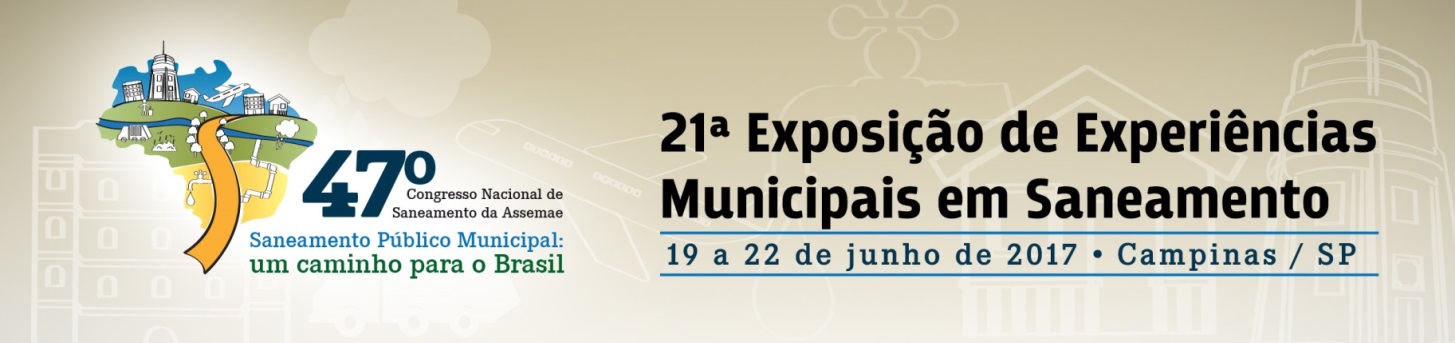 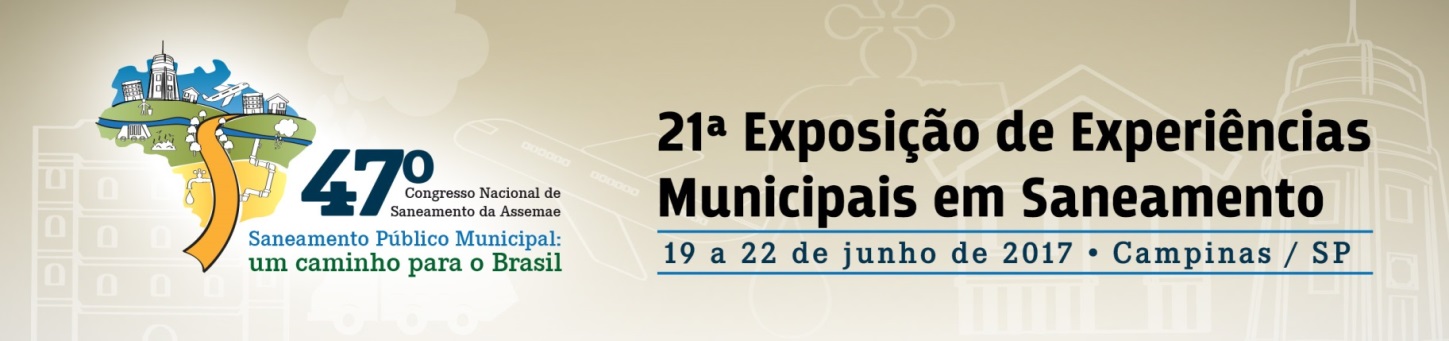 MATERIAIS E METODOS
A metodologia de otimização aborda todo o processo do diagnostico do SAAE de Itabirito/MG.

O processo inicia-se com a contratação de uma empresa terceirizada para avaliar a capacidade de produção da estação de tratamento de água (ETA) de Itabirito dentro das condições projetadas

A partir da identificação de possíveis não conformidades foram levantadas informações e dados a fim de verificar os pontos críticos, com vistas a melhorias de todos os setores operacionais e suas operações unitárias para a formalização do diagnóstico

Após levantamento de todas as sessões que compõe a ETA foram propostas soluções.
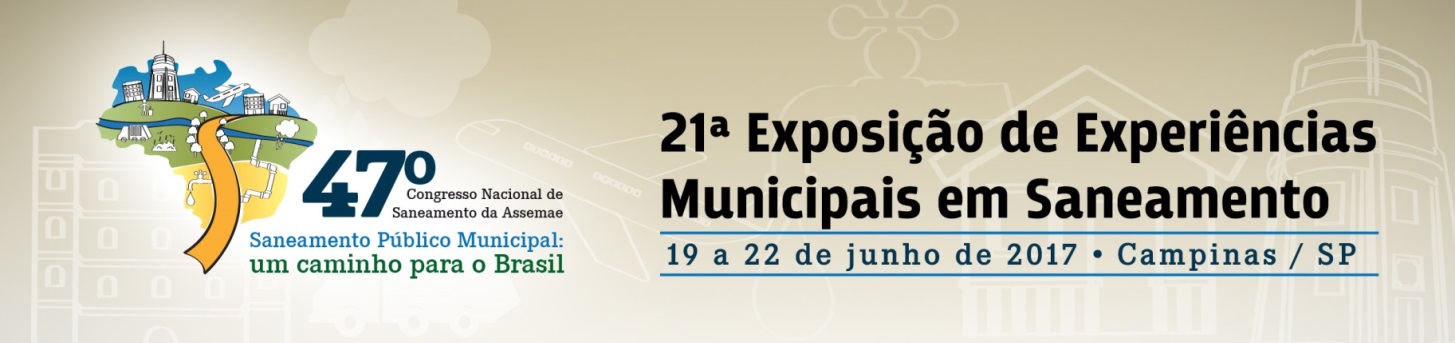 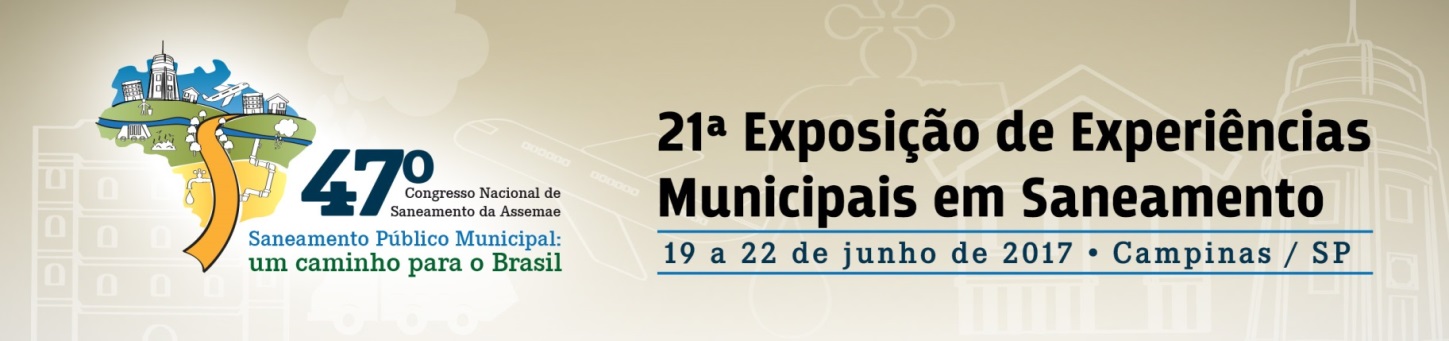 RESULTADOS /DISCUSSÃO
Todo este processo foi ordenado sequencialmente nas seguintes etapas:

    1º Etapa

 verificação dos produtos químicos utilizados;
Avaliação dos procedimentos de recebimento;
Armazenamento;
Preparo;
Dosagem dos produtos químicos utilizados;
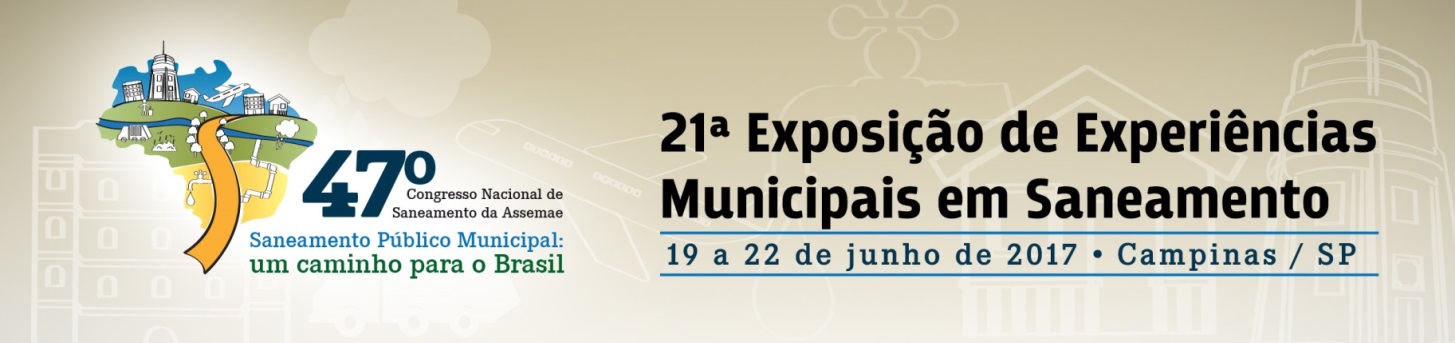 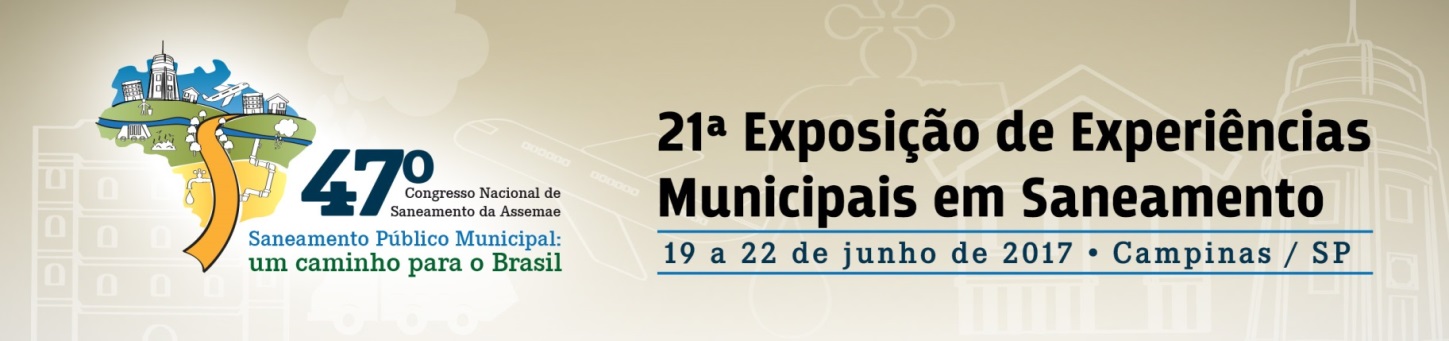 RESULTADOS /DISCUSSÃO
Anteriormente estes produtos eram recebidos considerando o laudo de análise de controle de qualidade entregue pelo fornecedor e a quantidade reportada em sua nota fiscal. 

Após avaliação foi proposto implantação do controle de qualidade para este recebimento, avaliando principalmente as matérias primas de cada produto e implantar os métodos Analíticos dos produtos em conformidade com as normas brasileiras.

Os operadores foram treinados para a realização dos métodos analíticos pré-definidos, garantindo assim a melhor qualidade dos produtos utilizados no tratamento da água
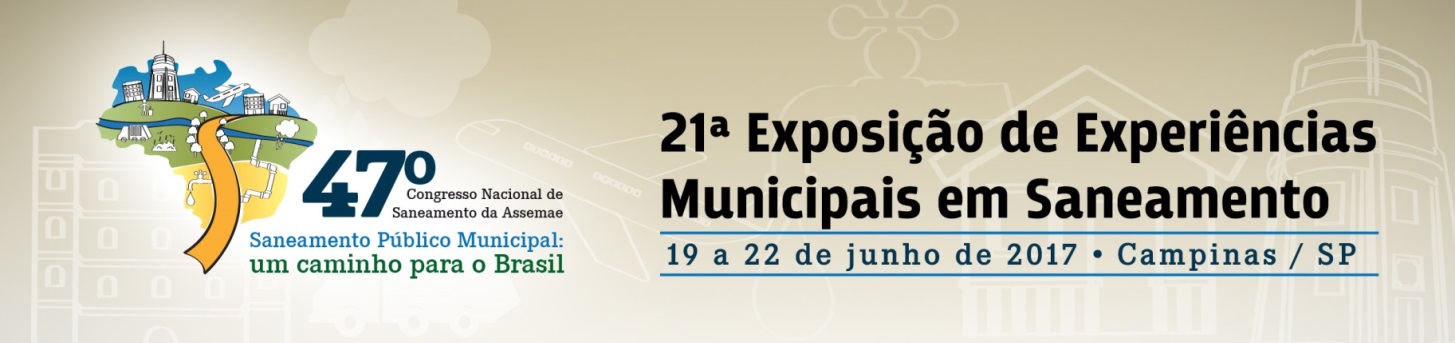 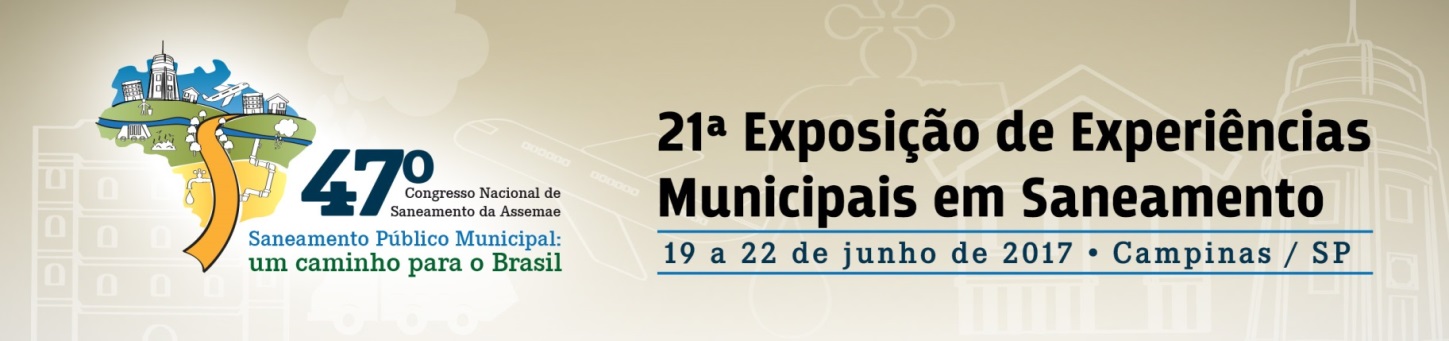 RESULTADOS /DISCUSSÃO
2º Etapa

Analises das operações unitárias envolvidas no funcionamento da ETA.
Coagulação;
Floculação;
Decantação, 
Filtração;
Fluoretação;
Desinfecção.
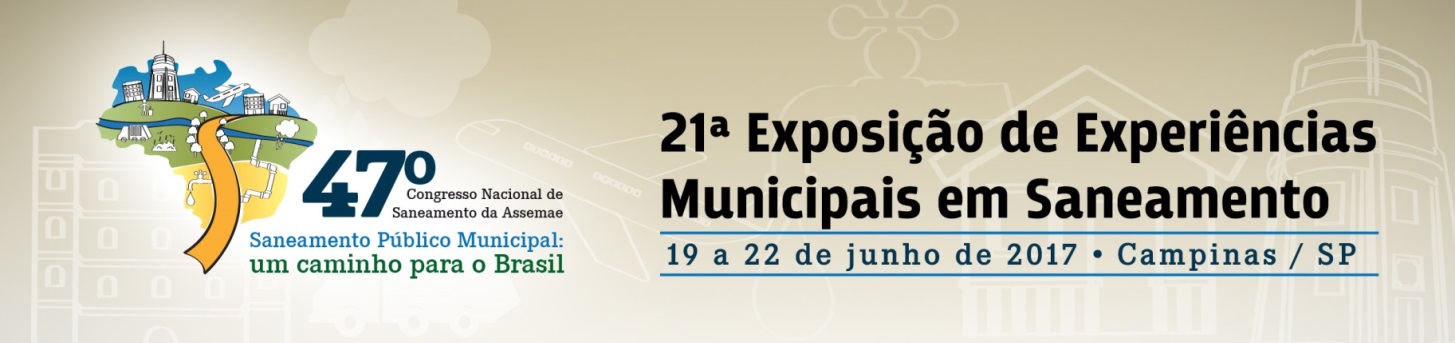 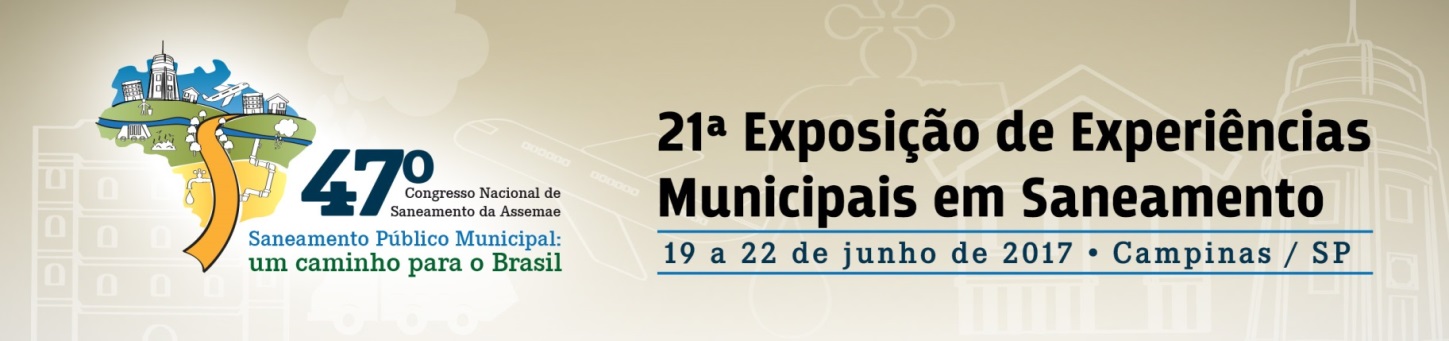 PRÉ-ALCALINIZAÇÃO
Em Itabirito são utilizados para tratamento da água os produtos Sulfato de Alumínio como coagulante e como alcalinizante o Hidróxido de Cálcio conhecido como Geocálcio.
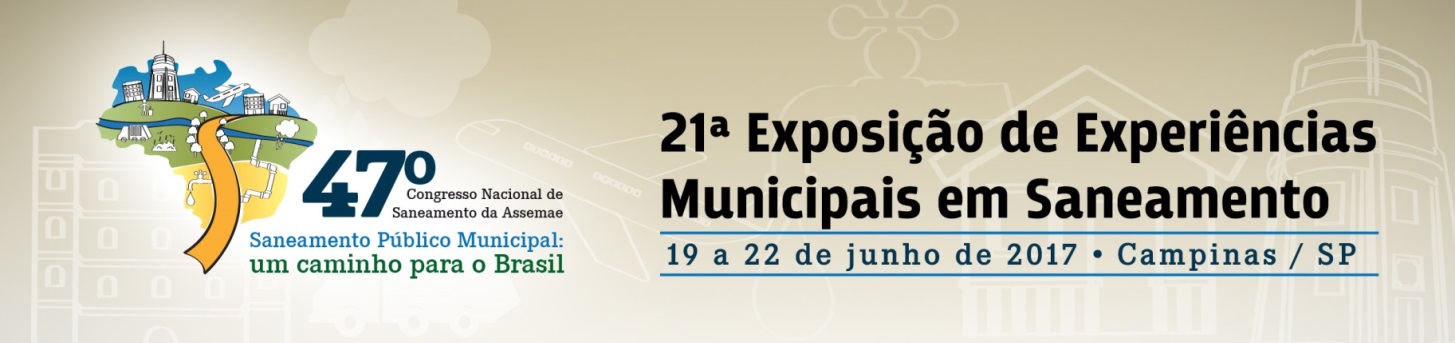 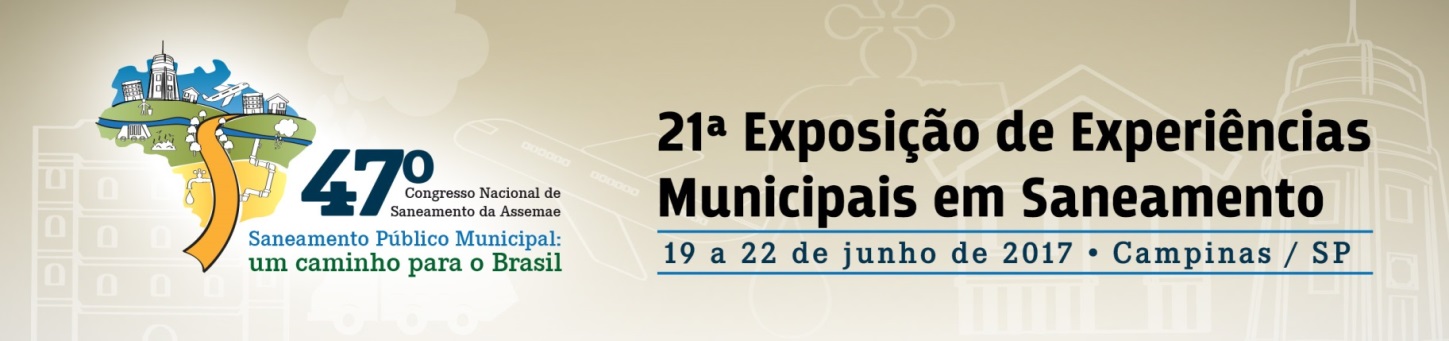 PROPOSTA PARA  A PRÉ-ALCALINIZAÇÃO
Já era rotina do SAAE a pré-alcalinização a fim de eliminar os possíveis interferentes metálicos que são muitos comuns devido à cidade de Itabirito está localizada na região Quadrilátero Ferrífero, sendo necessária a adição do alcalinizante diretamente na água bruta.

Foram realizados vários ensaios laboratoriais com o auxilio do Jartest e verificado que o melhor pH para a coagulação aconteça era o valor de 9,0.
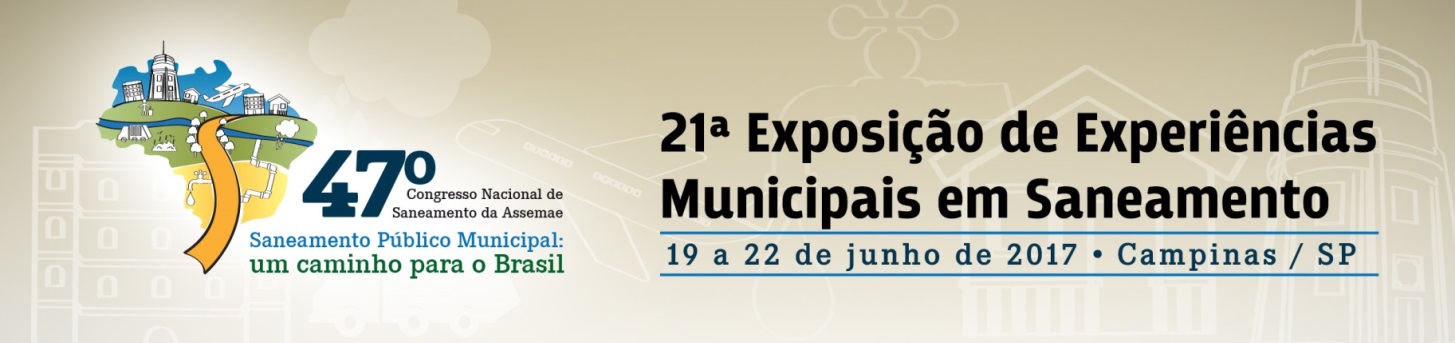 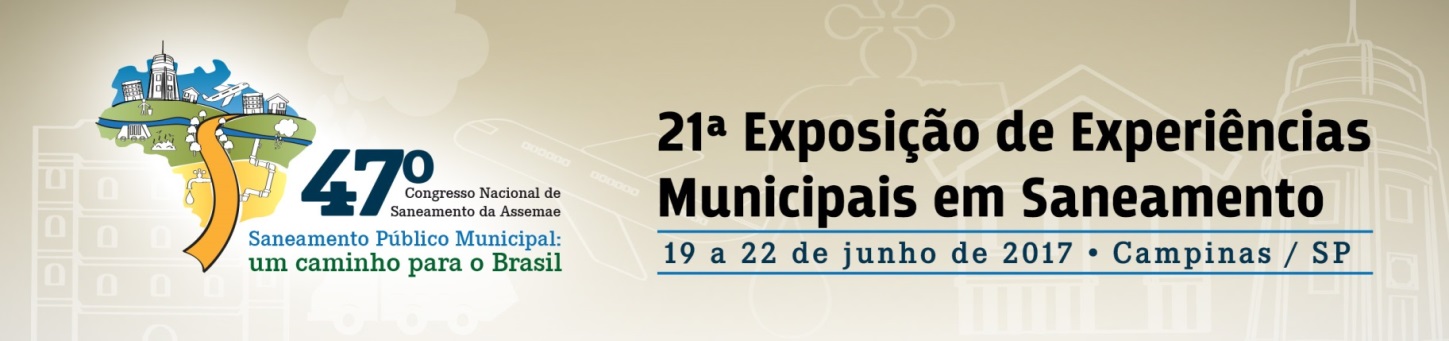 COAGULAÇÃO
À coagulação é realizada pela aplicação do coagulante Sulfato de Alumínio a 48% na Calha Parshall em um único ponto com auxílio de bomba dosadora, Entretanto o ponto de aplicação era anterior à região de maior energia na Calha.
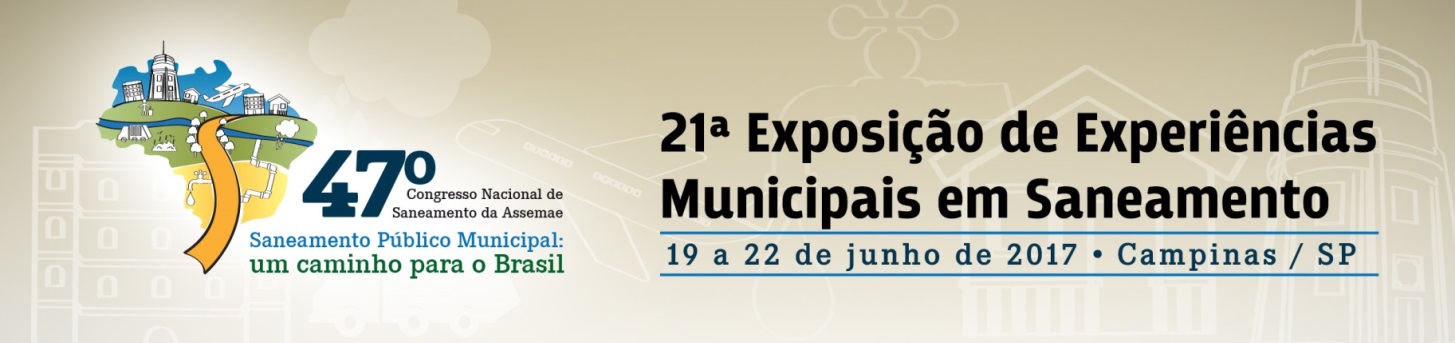 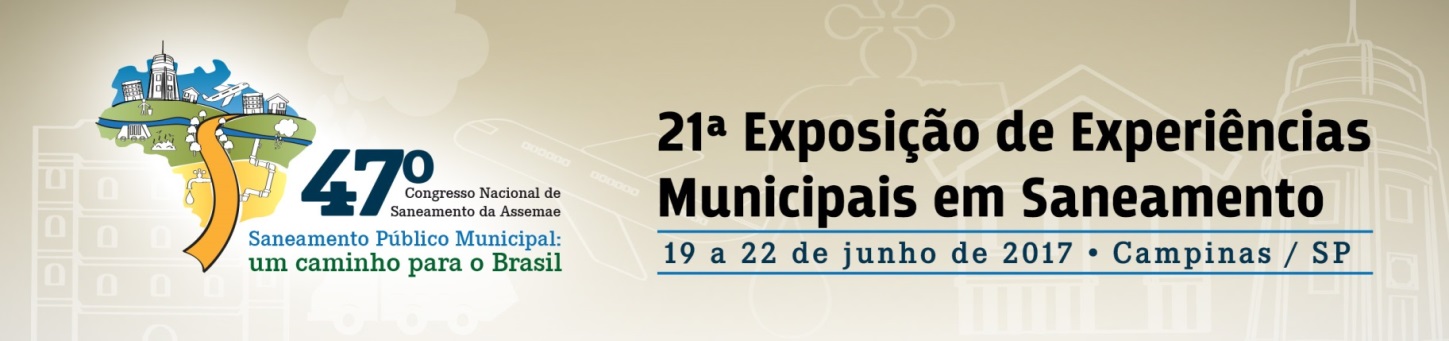 PROPOSTA PARA A COAGULAÇÃO
Como oportunidade de melhoria o ponto de aplicação do coagulante na Calha Parshall passou a ser sobre a região de maior turbilhonamento da água.

Além disto, para melhorar a reação do coagulante foi colocada uma rede com água de arraste para auxiliar na dispersão do produto sobre a calha.
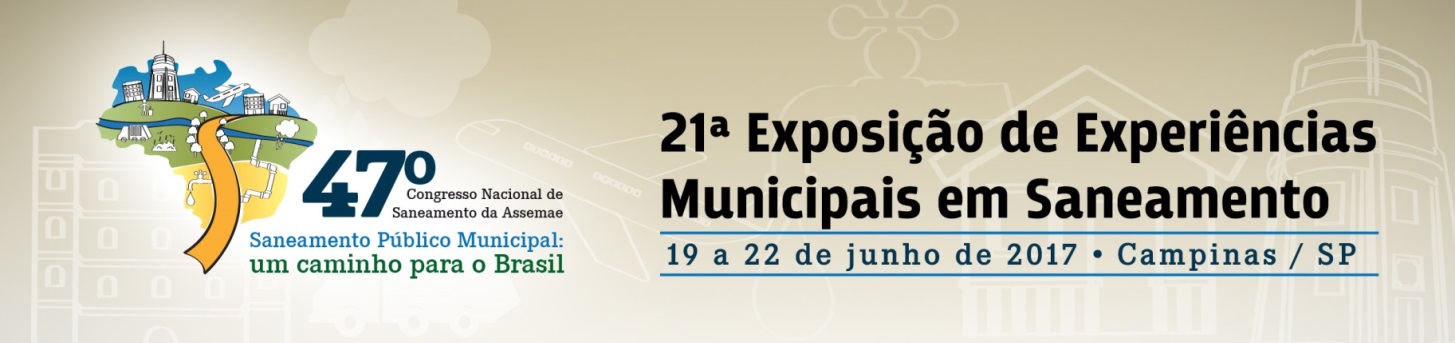 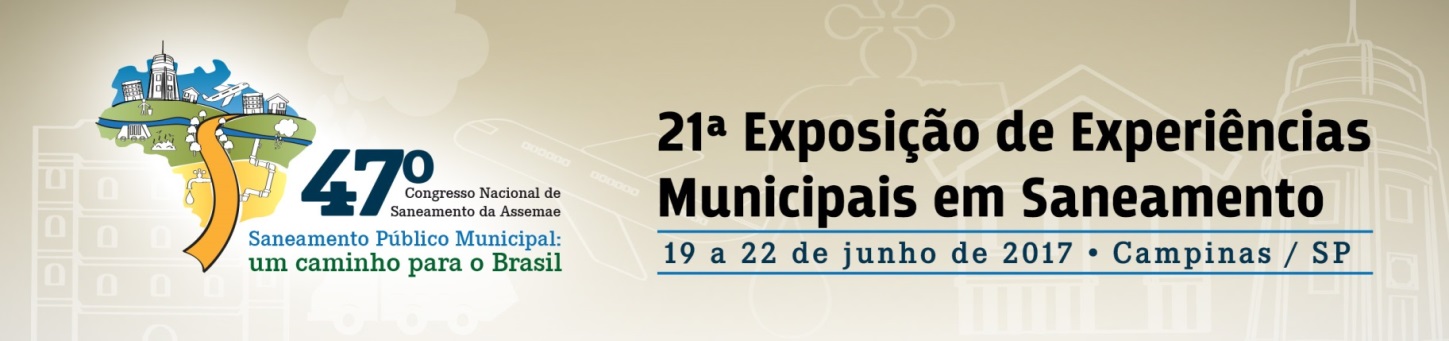 FLOCULAÇÃO
A ETA Itabirito possui floculador de chicanas hidráulico.

Foram calculados pela empresa contratada os tempos de detenção, na vazão nominal e da vazão operacional.

A formação adequada dos flocos era prejudicada, tornando-os mais suscetíveis ao arraste, comprometendo a sedimentação na etapa subsequente (decantação) e a turbidez da água decantada.
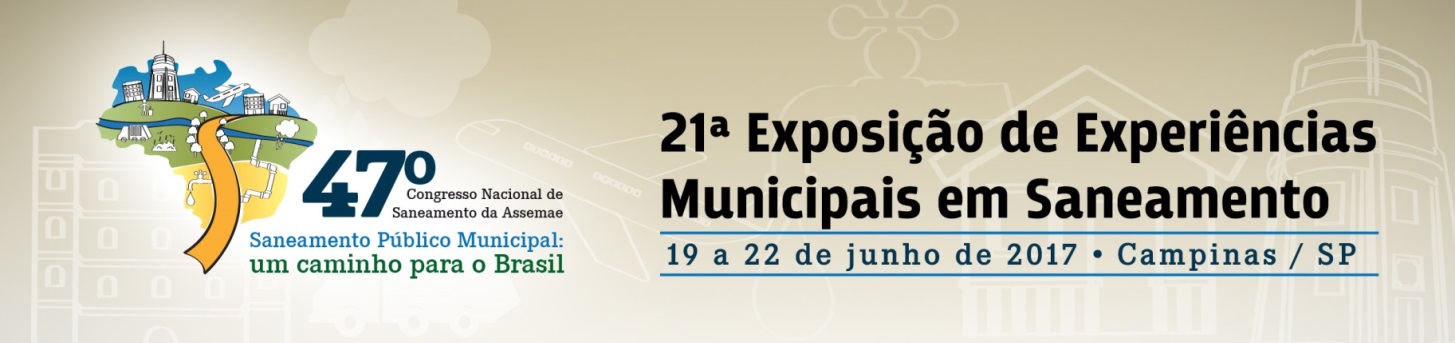 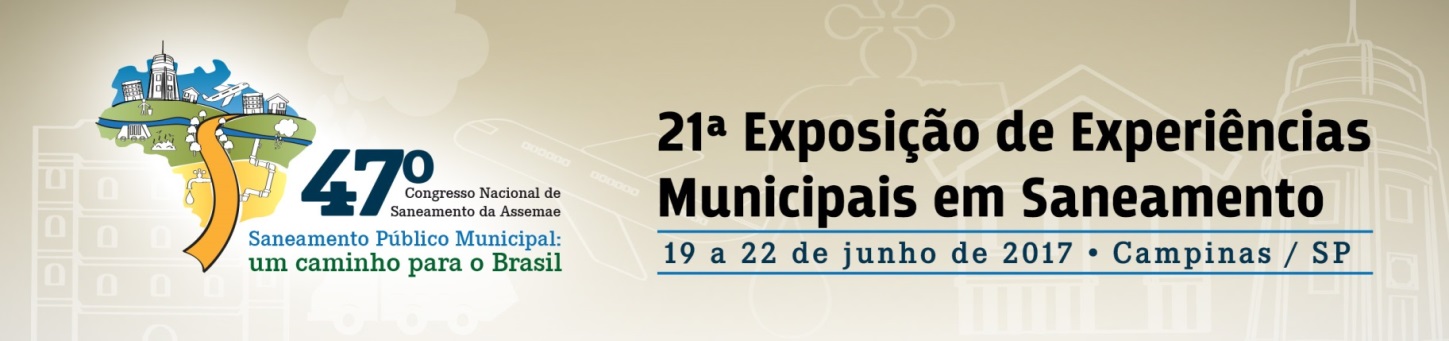 PROPOSTA PARA FLOCULAÇÃO
Foi verificado que na vazão nominal de projeto o tempo de detenção sugere um floculador rápido.

Quando a vazão estiver dentro da nominal, é necessário um acompanhamento mais minucioso da turbidez da água decantada.
Adequar a abertura dos “stop-logs” existentes no interior do floculador, conseguindo então uma maior eficiência no processo.
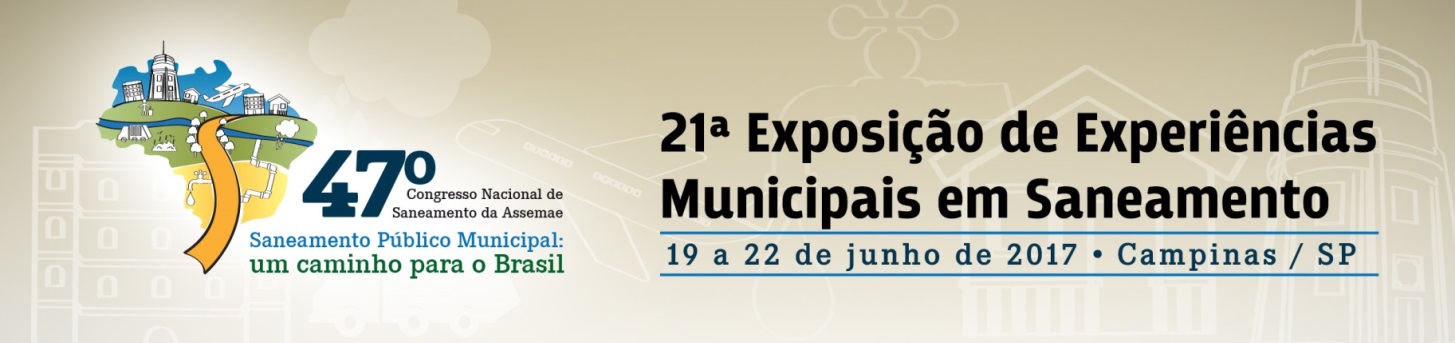 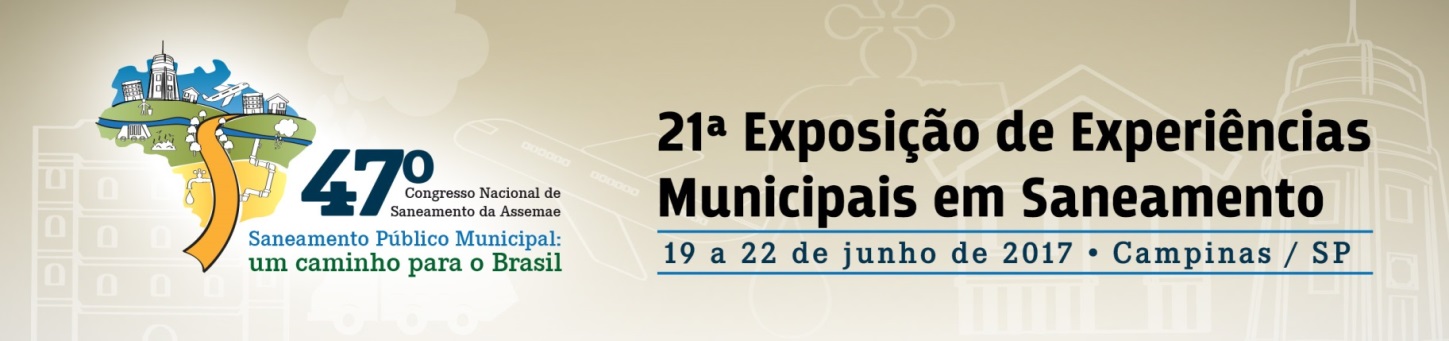 DECANTAÇÃO
Dificuldade da limpeza;

Sistema de drenagem comprometido; 

Flotação inadequada.
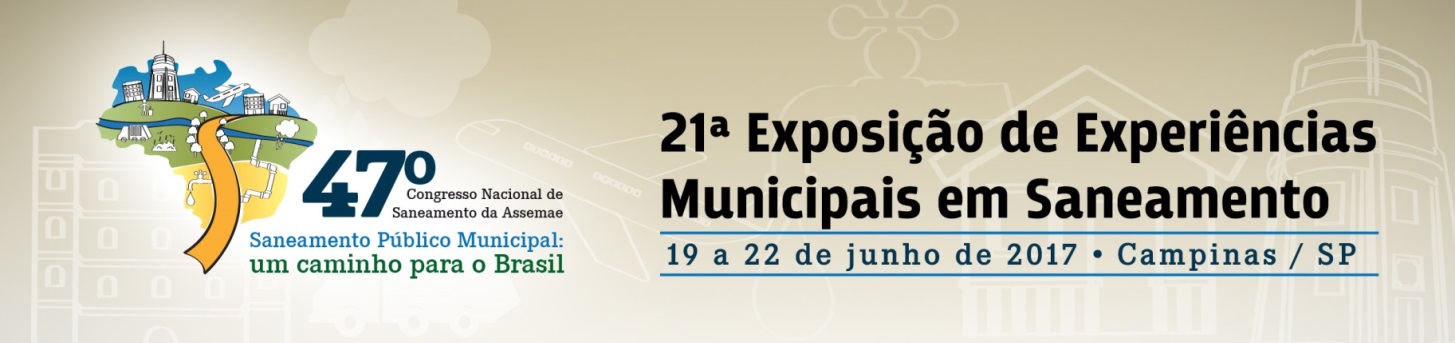 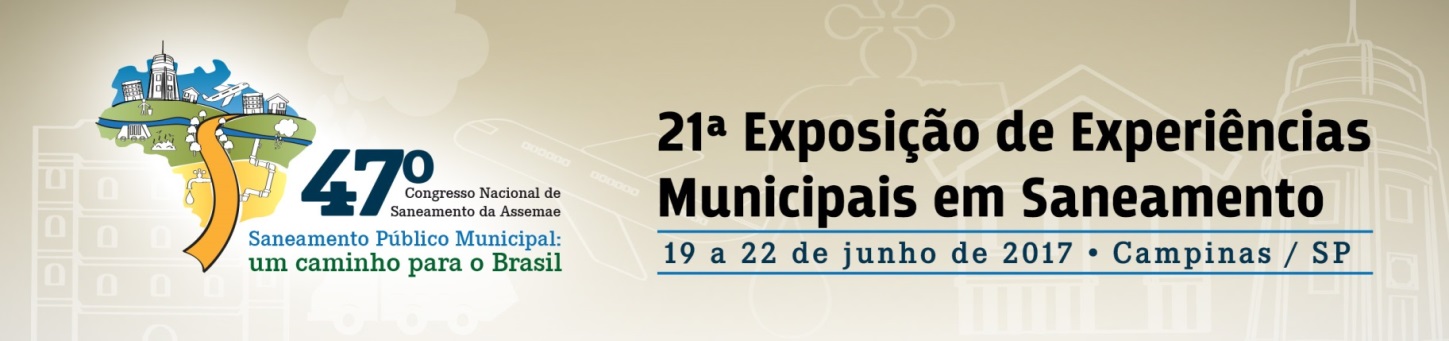 PROPOSTA PARA DECANTAÇÃO
Foi observado que a Taxa Superficial apresentaram-se valores muito abaixo do valor Teórica de decantadores acelerados (sistema laminar ou colmeias), valores esses que foram calculados tanto para a vazão atual de operação quanto para a vazão nominal.

Foi Modificado o ponto de coleta de água decantada, passando do decantador para o “canal de água decantada”, para avaliação do parâmetro turbidez.

Quanto à flotação encontrada no decantador , foi sugerida uma avaliação da cota em que a tubulação está instalada em relação ao fundo da barragem e a instalação de calhas superficiais nos decantadores para a coleta destes materiais flutuantes.
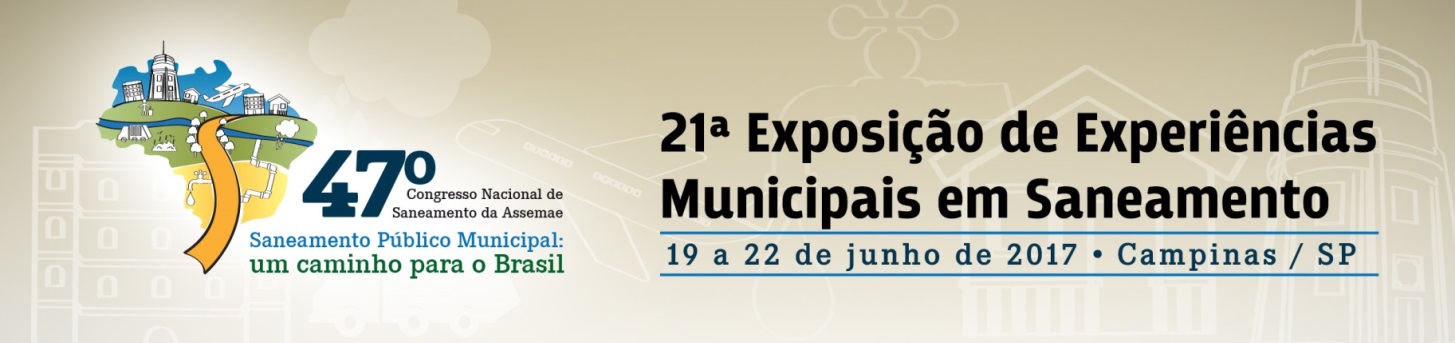 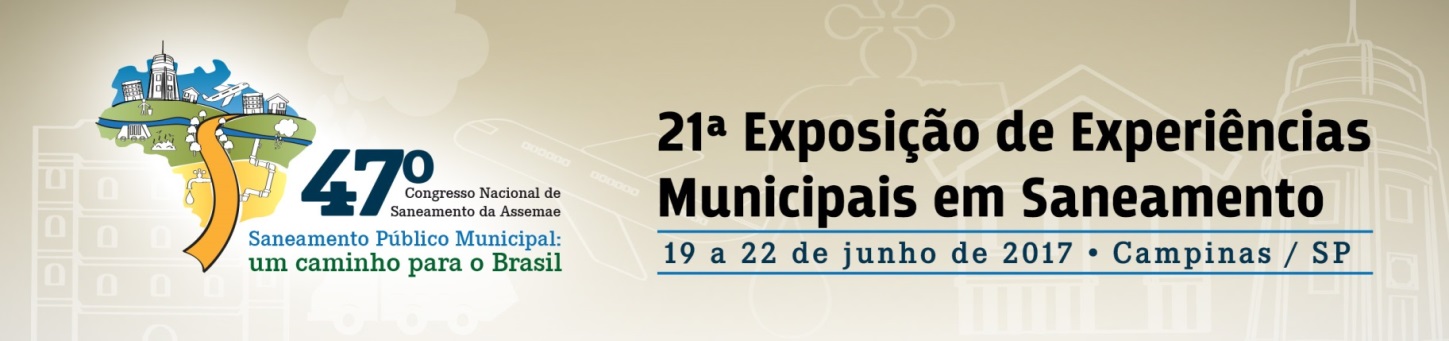 FILTRAÇÃO
A quantidade de água do retrolavagem era ineficiente.

Foram realizados cálculos das taxas de lavagem, taxa de filtração, bem como velocidade ascensional e vazão de lavagem para avaliação dos filtros quanto aos parâmetros mais comumente.

Durante as lavagens, o leque de água formado nas calhas secundárias não é homogêneo.
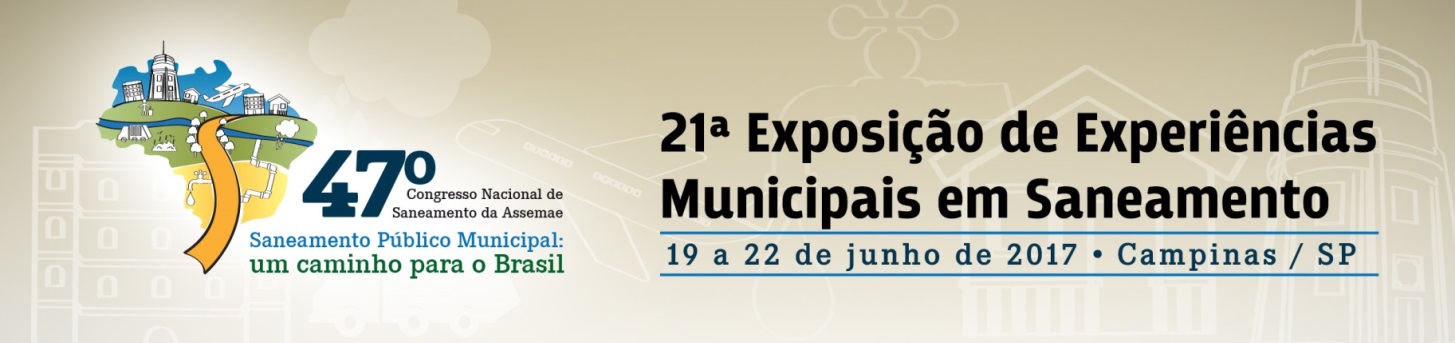 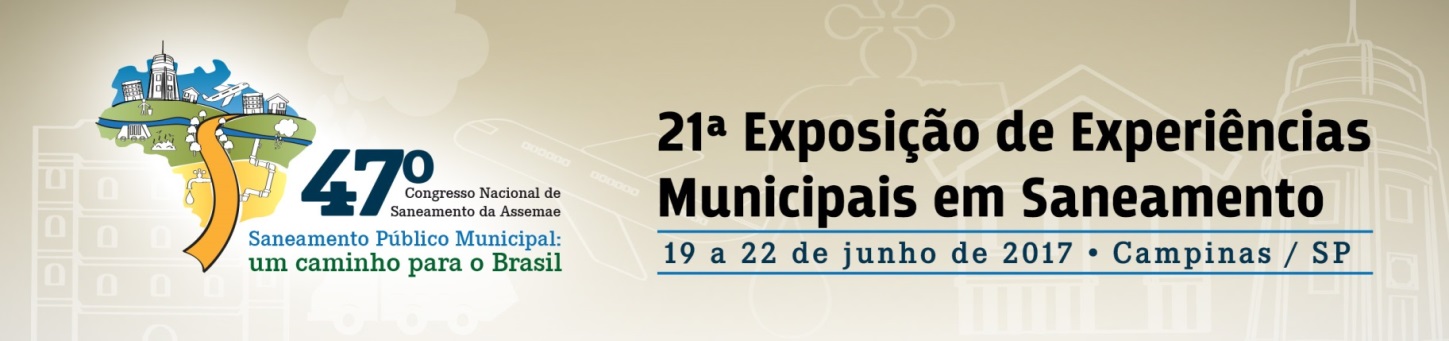 PROPOSTA PARA FILTRAÇÃO
Intensificar as retrolavagens para manter uma boa lavagem.

Foi sugerido manter velocidade para a faixa de trabalho em 0,80 m/min como velocidade ascensional operacional para que não haja perda de material filtrante.

A sugestão é a de nivelar as calhas secundárias o mais homogeneamente possível. Deste modo, possibilitaria a redução de perdas na lavagem.
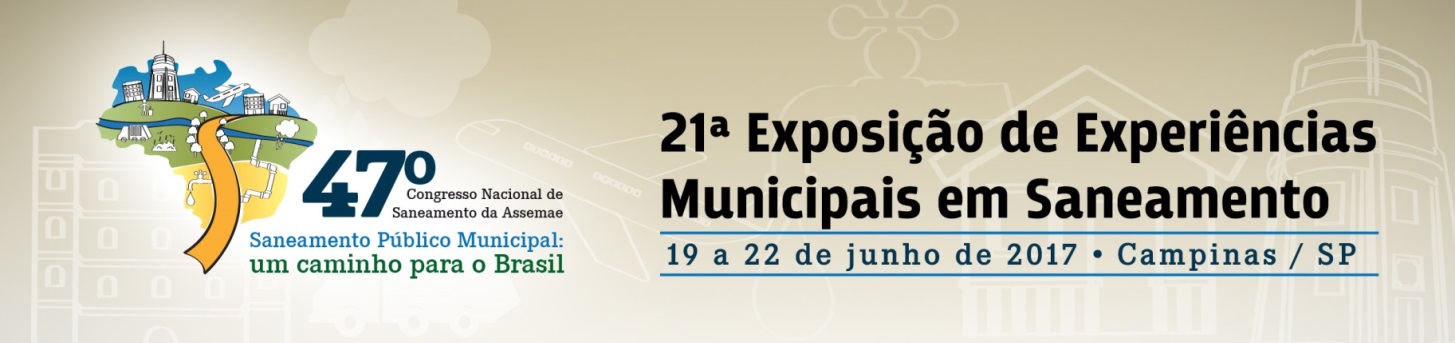 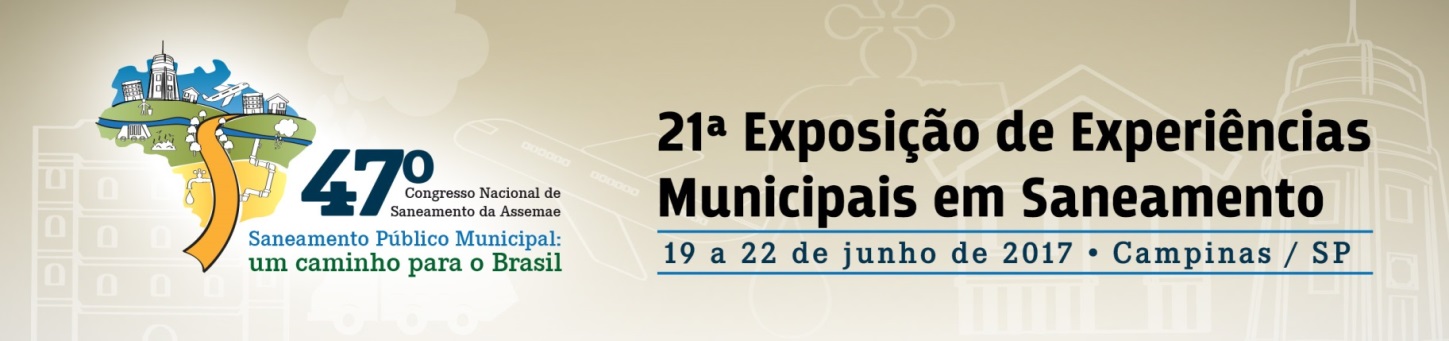 DESINFECÇÃO E FLUORETAÇÃO
O primeiro produto químico adicionado à água no reservatório de contato é o agente de fluoretação, neste caso, o Ácido Fluossilícico a 20%, por meio de bomba dosadora e o Hipoclorito de sódio a 12%.
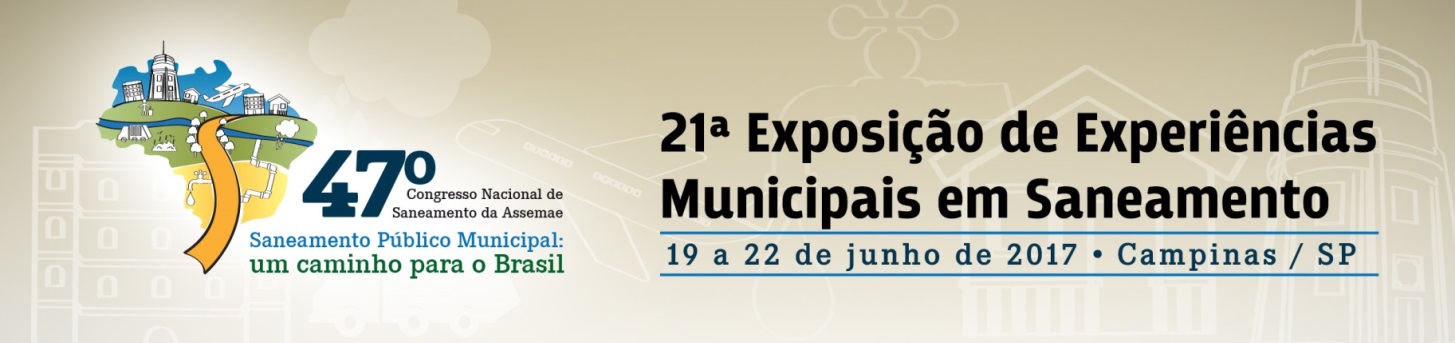 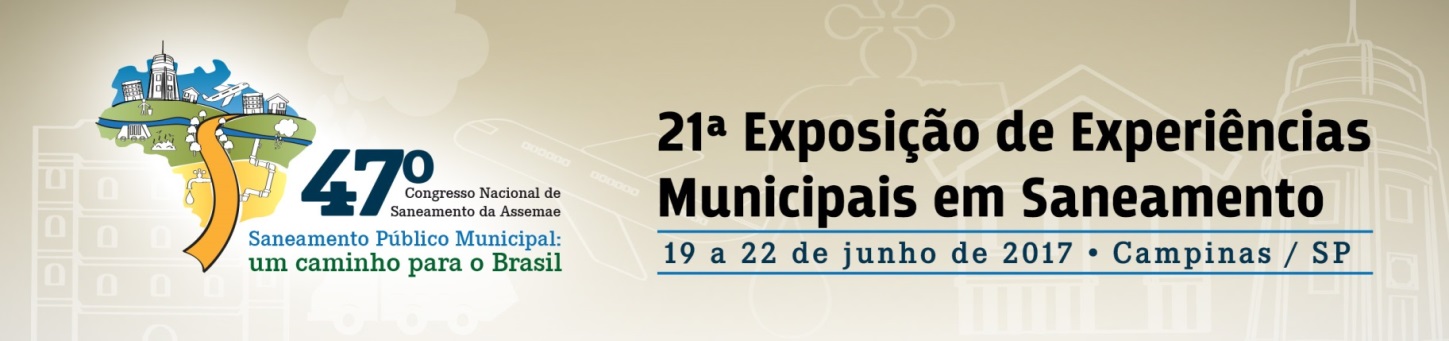 PROPOSTA PARA DESINFECÇÃO E FLUORETAÇÃO
Foi sugerido o afastamento do ponto de aplicação do Hipoclorito de Sódio em relação ao ponto de aplicação do Ácido Fluossilícico a fim de obter uma maior eficiência quanto à desinfecção, pois a desinfecção é mais eficaz quando o pH encontra-se mais ácido.
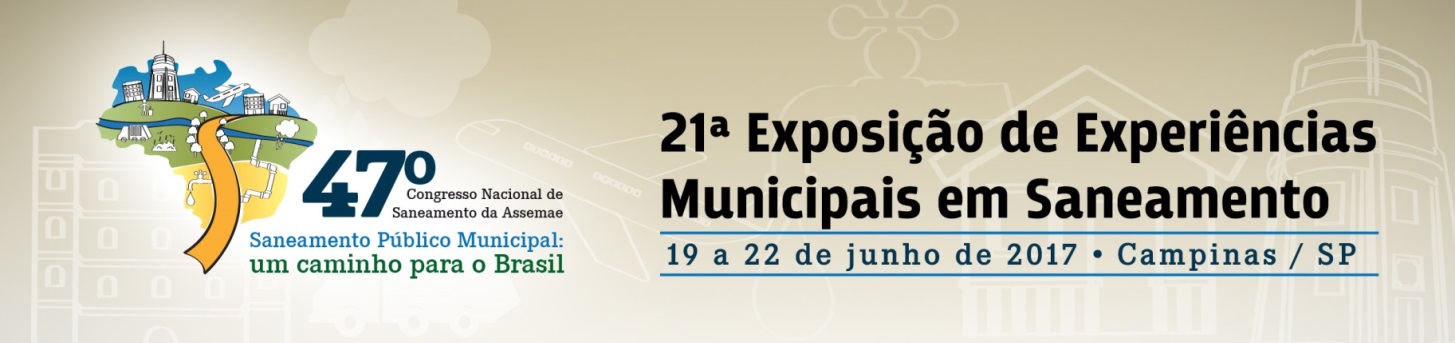 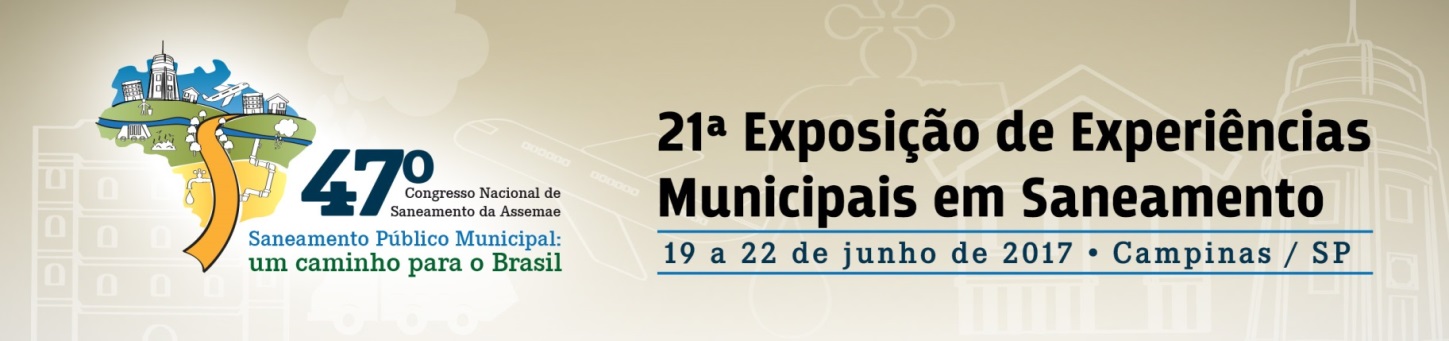 MELHORIAS
Outras necessidade de intervenções no processo do tratamento como a construção de uma Unidade de Tratamento de resíduos (UTR).

Visando a melhoria nos procedimentos existentes foi ministrado pela empresa contratada um curso para todos os técnicos e operadores sobre o uso e a aplicação adequada do equipamento Jar Test e um curso sobre aplicação dos dados obtidos com o Jar Test na planta de produção.
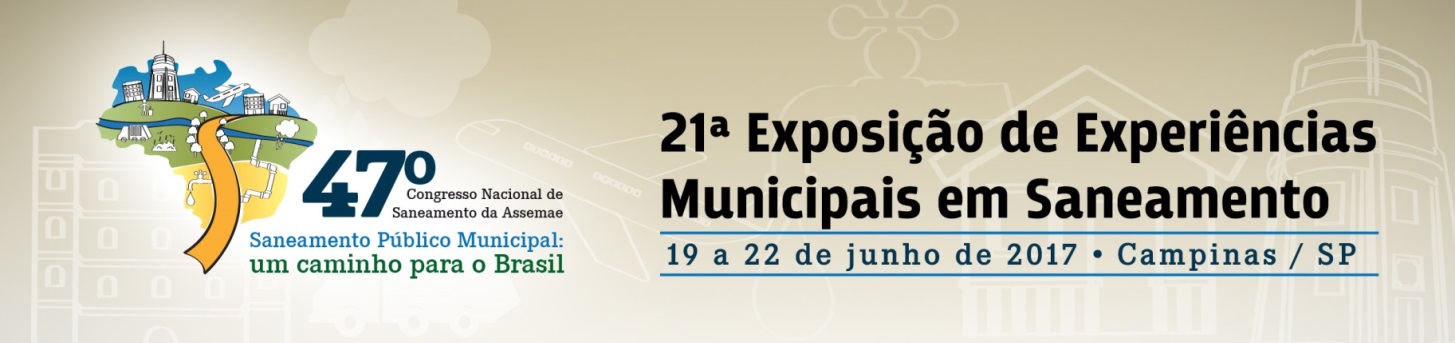 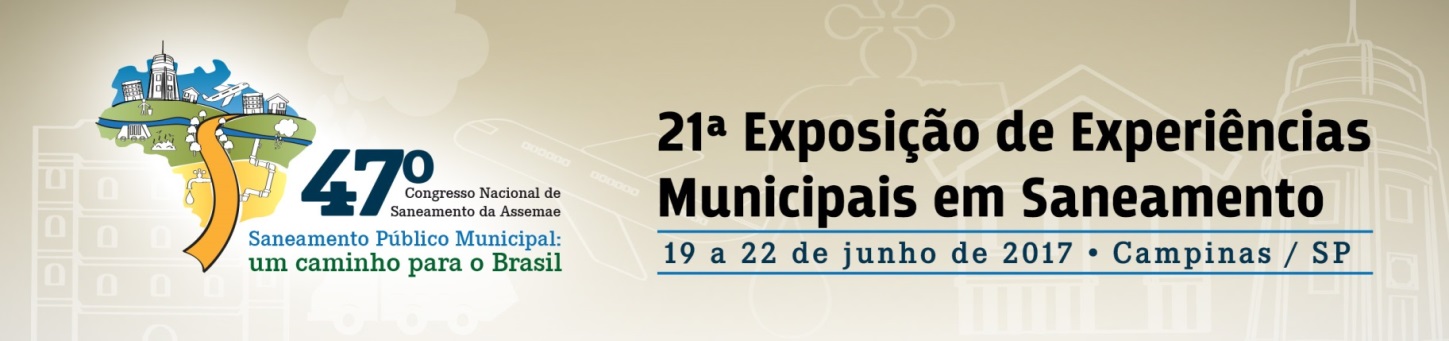 CONCLUSÃO
Com base de todos os estudos e diagnósticos avaliados, as propostas sugeridas pela empresa contratada e aprovadas pelo SAAE foram exitosas. Problemas e melhorias no tratamento de água foram verificados. A otimização deste processo também propiciou melhoria da qualidade da água distribuída para a população do Município de Itabirito.
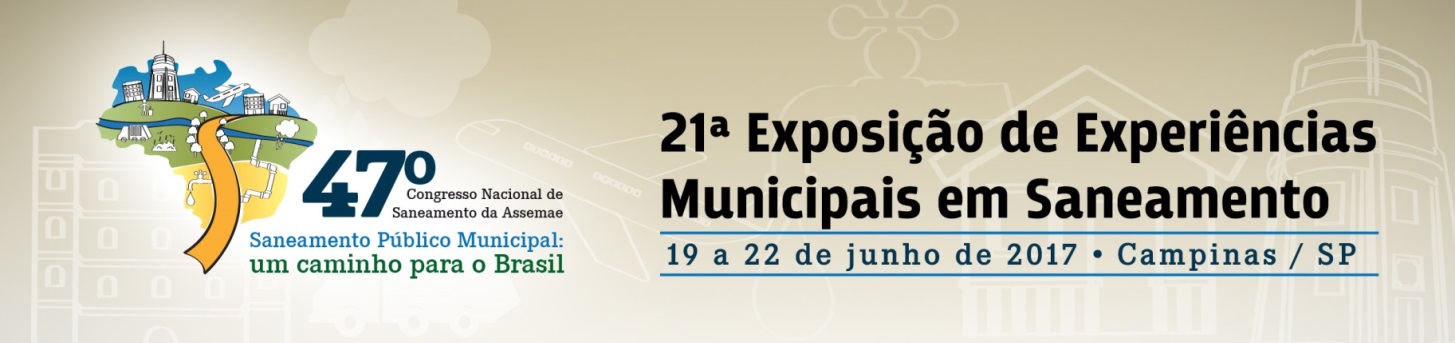 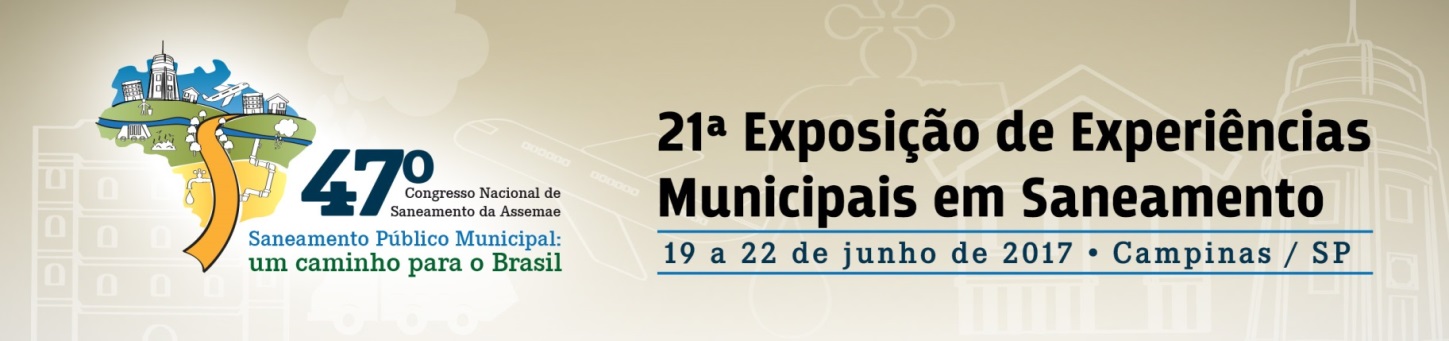 REFERÊNCIAS
ABRAMOVICH, B.; LURA, M. C.; CARRERA, E.; GILLI, M. I.; HAYE, M. A.; VAIRA, S. Acción de distintos coagulantes para la eliminación de Cryptosporidium spp. en el proceso de potabilización del agua. Revista Argentina de Microbiologia, v. 36, 2004, p. 92-96.

LIBÂNIO, MARCELO. Fundamentos de Qualidade e Tratamento de Água, 3.ed.São Paulo: Editora Átomo, 2010.

MINISTÉRIO DA SAÚDE. Portaria Nº 2.914, de 12 de Dezembro de 2011. Dispõe sobre os procedimentos de controle e de vigilância da qualidade da água para consumo humano e seu padrão de potabilidade. Brasília, 2011.
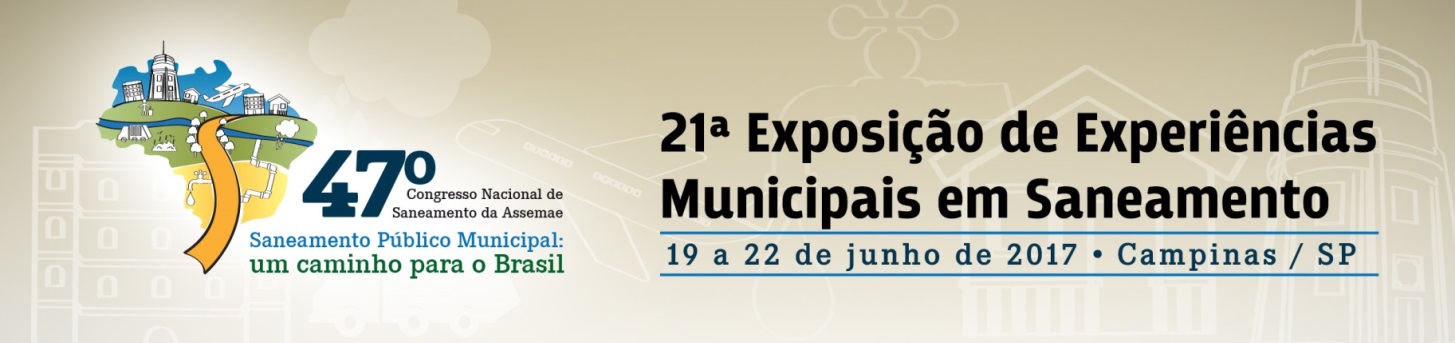 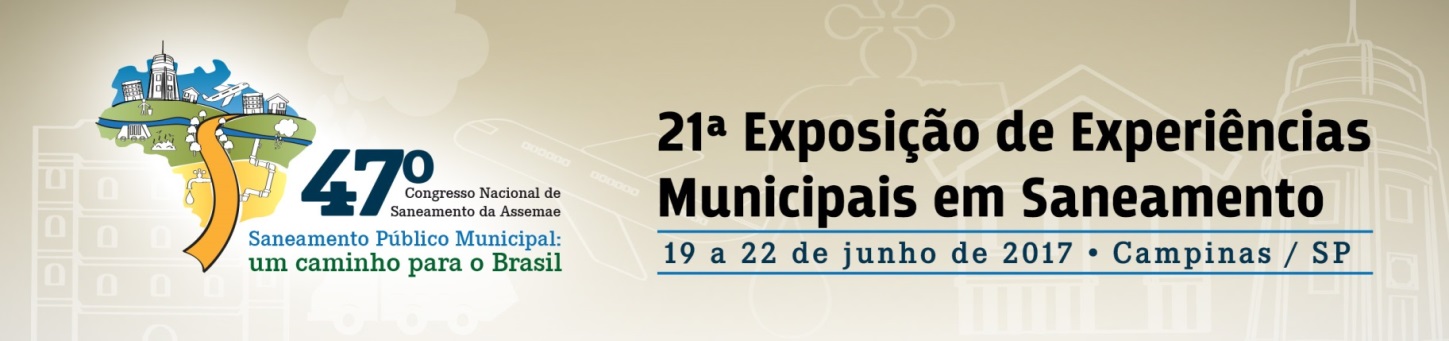 AGRADECIMENTO
OBRIGADA!